国家《第一批罕见病目录》病种多发性硬化（MS）的创新治疗药物
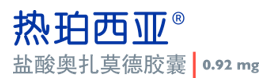 盐酸奥扎莫德胶囊
全新一代高选择性鞘氨醇-1-磷酸（S1P）受体调节剂，药物化学结构高度创新
升级替代目录内同类治疗药物，可达更高、更全面的临床治疗目标
双重保护躯体与认知功能，填补临床未满足需求
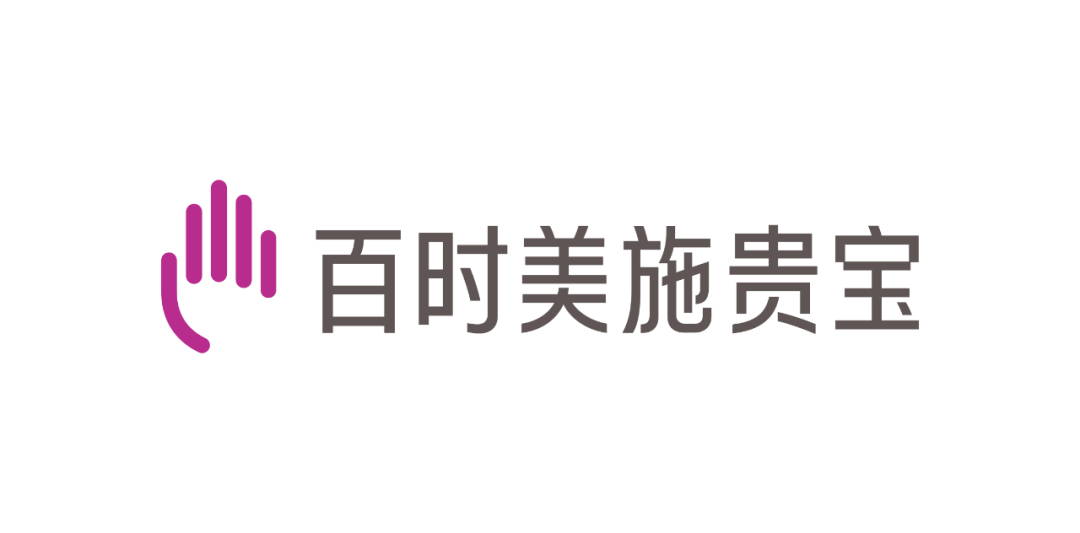 1
目录
01
02
药品基本信息
创新性
03
04
有效性
安全性
05
06
公平性
总结
1
基本信息
多发性硬化临床治疗目标已提升至关注延缓脑萎缩和改善认知功能的NEDA-4；现医保目录内治疗药物NEDA-4达标率不佳或缺乏相关证据，存在极大的临床未满足需求
多发性硬化
同时损害躯体及认知功能
临床治疗目标已提升至更全面的
复合治疗指标NEDA-4
临床治疗存在显著未满足需求
NEDA:无疾病活动证据，需各项指标均达标
《第一批罕见病目录》收纳病种
患病率：2.44/10万
发病率：0.288/10万

累及中枢神经系统的慢性炎症脱髓鞘疾病，高发于20-40 岁青壮年；主要症状包括：
躯体：视觉障碍、行走困难、乃至肢体残疾等
认知：记忆障碍、语言障碍、执行功能障碍等

约70%的患者存在认知功能障碍，患者生活和生命质量进一步降低，疾病负担大幅增加
现医保目录内同治疗领域药物，NEDA-4达标率均欠佳或缺乏相关临床证据
特立氟胺、西尼莫德、富马酸二甲酯缺乏NEDA-4达标率证据
芬戈莫德NEDA-4达标率仅19.7%
即使是NEDA-3达标率较高的生物制剂奥法妥木单抗，NEDA-4达标率也仅14.4%
无残疾
进展
无残疾
进展
无影像学
活动病灶
无复发
无影像学
活动病灶
无复发
NEDA-3
主要关注躯体功能
NEDA-4
同时关注躯体和认知功能
医保目录亟需纳入NEDA-4达标率高、可同时实现“躯体和认知功能双重保护”的创新药物！
脑容量丢失（脑萎缩）≤0.4%/年
脑萎缩在MS发病早期即出现，并伴随疾病全程，是导致患者发生认知功能障碍的关键因素
THE CONSORTIUM OF MULTIPLE SCLEROSIS CENTERS. BEST PRACTICES IN MULTIPLE SCLEROSIS THERAPIES. 2022.
 Wiendl H, et al. Ther Adv Neurol Disord. 2021;14:17562864211039648. 
 Ontaneda D, et al. Brain. 2021;144(7):1974-1984. 
Volpi C et al. Expert Opin Drug Discov. 2019 Nov;14(11):1199-1212.
Clinical Study Report: COMB157G2302.
第一批罕见病目录.2018
Xu L ,  Chen L ,  Wang S , et al. European Journal of Neurology, 2021.
Tian, De-Cai et al. The Lancet regional health. Western Pacific vol. 1 100010. 6 Aug. 2020
MS Australia. Understanding MS. 2020
Andravizou A, Dardiotis E, Artemiadis A, et al. Auto Immun Highlights. 2019;10(1):7.
Andorra M, Nakamura K, Lampert EJ, et al. JAMA Neurol. 2018;75(10):1246-1255.
Riccardo Manca, Basil Sharrack, David Paling, et al. Journal of the Neurological Sciences.2018,388:115-127.
Jiang Q, et al. ECTRIMS 2022. EP0870.
3
1
基本信息
1
盐酸奥扎莫德是全新一代、高选择性鞘氨醇-1-磷酸（S1P）受体调节剂，可升级替代医保目录内现有治疗药物；建议西尼莫德作为目录评审参照药品
通用名：盐酸奥扎莫德胶囊
适应症：治疗成人复发型多发性硬化，包括临床孤立综合征、复发-缓解型多发性硬化和活动性继发进展型多发性硬化
规格：按C23H24N4O3计，0.23mg/0.46mg/0.92mg（主规格）
用法用量：口服，推荐剂量0.92mg/次/日

中国获批时间：2023年1月
目前大陆地区同通用名药品上市情况：独家，中国专利至2029年
全球首个上市国家/地区及上市时间：美国，2020年3月
药品类别：西药，非OTC药品
药品基本信息
西尼莫德

适应症一致，可被奥扎莫德升级替代
临床应用最广泛，市场份额最大
作用机制相近，同属高选择性S1P受体调节剂
剂型和给药方式相同，均为口服制剂
较参照药优势
参照药品建议
*
*来自说明书及相关临床试验
Cohen, Jeffrey A et al. The Lancet. Neurology vol. 18,11 (2019): 1021-1033.
 2022年Q1-Q3的RDPAC销售数据
盐酸奥扎莫德胶囊药品说明书.2023.	
西尼莫德片药品说明书.2020.
Selmaj KW, et al. ECTRIMS 2021. Poster P737. 
Kappos, Ludwig et al. JAMA neurology vol. 73,9 (2016): 1089-98
DeLuca J, et al. AAN 2020. Poster 1-017.
Kappos L, et al. Presented at: 2022 AAN Annual Meeting, Abstract 0839.
Kappos L, et al. Presented at the AAN 2022. Poster Number P012.  
Comi, Giancarlo et al.The Lancet. Neurology vol. 18,11 (2019): 1009-1020.
4
2
创新性
盐酸奥扎莫德化学结构高度创新，在二代S1P药物化学结构的基础上实现了代际提升，具显著的药学优势
N
O
EMA审批结果：奥扎莫德不是一种复合物、同分异构体，也不是已有获批化合物的衍生物，是全新的活性成分
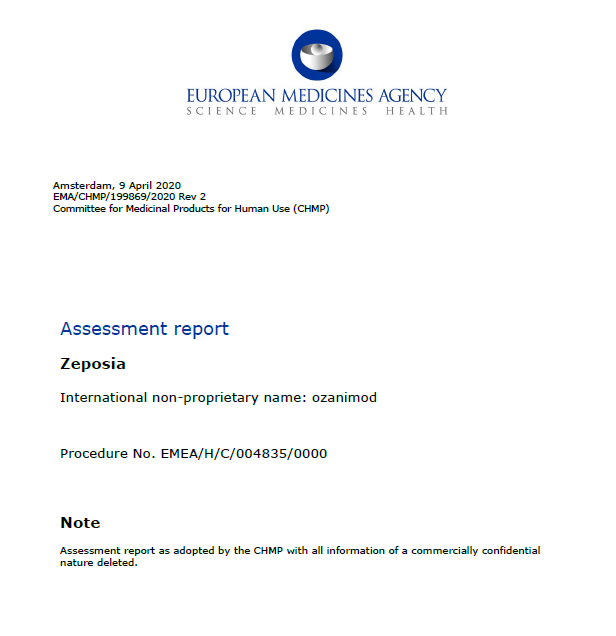 N
O
奥扎莫德
OH
N
H
N
(全新代S1P)
苯基噁二唑类
内含稳定性极强的噁二唑环结构，其药物原形及约50%体内活性代谢产物对S1P1和S1P5 均具高选择性，对S1P1受体作用效力近100%，在体内共同发挥强大而持久的药效
具极佳的亲脂-亲水平衡性，血脑屏障穿透能力强，脑组织中药物浓度是西尼莫德的2-3倍，直接高浓度作用于脑组织
药物代谢途径广泛，患者用药无需基因检测，安全性佳，便利性更优
西尼莫德
(二代S1P)
选择性作用于S1P1和S1P5受体
脑组织中药物浓度低
主要经CYP2C9代谢，用药前需进行基因检测
芬戈莫德
(一代S1P)
非选择性作用于除S1P2外的其他4种S1P受体亚型
Fingolimod FDA label
Gonzalez-Cabrera PJ, et al. F1000Prime Rep. 2014;6:109. 
Siponimod FDA label
Pan S, et al. ACS Med Chem Lett. 2013;4(3):333-337.
Ozanimod FDA label. 
zeposia EMA assessment report. 2020.
5
2
创新性
盐酸奥扎莫德显著的药学优势，实质性地带来了临床获益的提升和药品管理的优化
奥扎莫德的药学优势带来多方获益
*来自说明书及相关临床试验
Bigaud M, et al. ECTRIMS 2019.
Chun J, et al. Drugs. 2021;81(2):207-231. 
Gardin A, et al. Int J Clin Pharmacol Ther. 2017;55(1):54-65.
David OJ, et al. Clin Pharmacol Drug Dev. 2018;7(6):575-586.
JQ, et al. Adv Ther. 2020;37(10):4381-4395.
Zhao Z, et al. Front Immunol . 2021 Dec 7;12_795574. 
Roy R, et al. CNS Drugs . 2021 Apr;35(4) 385-402. 
盐酸奥扎莫德胶囊药品说明书.2023.
Siponimod FDA label 2022
Al-Zaqri N, et al. Journal of Molecular Structure. 2021; 1227:129685
Scott FL, et al. Br J Pharmacol. 2016;173(11):1778-1792.
Cohan S, et al. Biomedicines. 2020;8(7):227.
Correale J, et al. Mult Scler Relat Disord. 2021;56:103264.
6
3
有效性
多个大型国际多中心临床研究结果显示，经盐酸奥扎莫德治疗的患者年复发率低（主要临床终点），且随着观察时间的延长，优势愈加明显
奥扎莫德国际多中心临床试验
奥扎莫德年复发率（ARR）数值均低于西尼莫德
大型III期、阳性药物对照（ 干扰素IFNβ-1a ）临床研究
SUNBEAM：12个月，1346例患者
RADIANCE：24个月，1320例患者
干扰素
SUNBEAM
12个月
奥扎莫德
干扰素
奥扎莫德
RADIANCE24个月
奥扎莫德
大型、单臂、长期随访研究
DAYBREAK：五年随访，2494名患者
DAYBREAK
48个月 单臂
奥扎莫德
与同类研究相比，研究结局指标更综合全面
除主要临床终点年复发率外，脑萎缩和认知功能改善等指标也纳入临床观察终点，并分析了NEDA-3和NEDA-4
BOLD*
6个月
安慰剂
0.580
西尼莫德
西尼莫德
BOLD EXTENSION*
24个月 单臂
西尼莫德
*针对于复发缓解型患者的临床试验
.Kappos L, et al. JAMA Neurol. 2016;73(9):1089-1098.
Kappos L, et al. Presented at the AAN 2022. Poster Number P012.
Comi G et al. Lancet Neurol. 2019;18(11):1009-1020.
Cohen JA et al. Lancet Neurol. 2019;18(11):1021-1033.
Cree BA, et al. Mult Scler. 2022;28(12):1944-1962.
Selmaj KW, et al. ECTRIMS 2021. Poster P737.
7
3
有效性
临床研究结果也充分显示，盐酸奥扎莫德在NEDA-3和NEDA-4达标率以及脑保护疗效方面均具显著优势，有效弥补医保目录内现有治疗方案的不足
传统复合指标达标率数值仅次于生物制剂*
更全面的复合指标达标率数值高于其他治疗药物*
NEDA-3达标率：接受奥扎莫德治疗两年，52.6%的患者NEDA-3达标（即同时实现无复发、无确认的残疾进展、无影像学活动病灶三项指标）
NEDA-4达标率：奥扎莫德血脑屏障穿透能力强，更多入脑，33.5%的患者NEDA-4达标（即在实现NEDA-3的基础上，同时实现脑容量丢失≤ 0.4%/年）
脑保护证据：随访长达五年、大样本国际多中心临床试验DAYBREAK证实，奥扎莫德可有效延缓脑萎缩、改善认知功能障碍
83.4% 的患者脑萎缩速度与正常人相当（脑容量丢失 ≤ 0.4%/年）

77.4% 的患者认知功能得到有效改善和保护
52.6%
33.5%
奥扎莫德
奥扎莫德
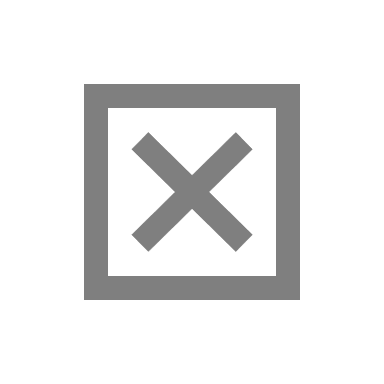 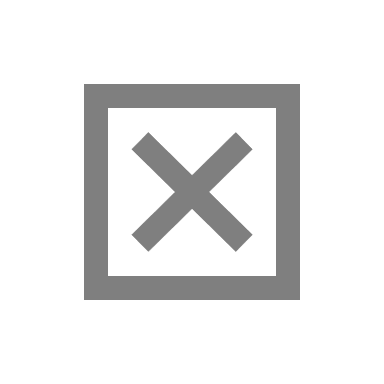 无相关临床证据
西尼莫德
无相关临床证据
西尼莫德
芬戈莫德
33.0%
芬戈莫德
19.7%
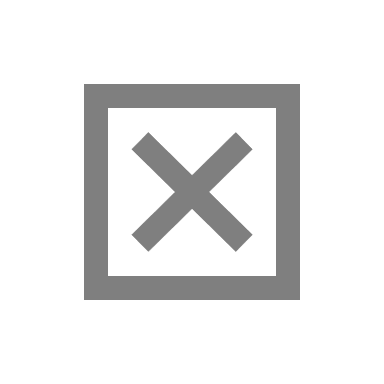 富马酸二甲酯
23.0%
无相关临床证据
富马酸二甲酯
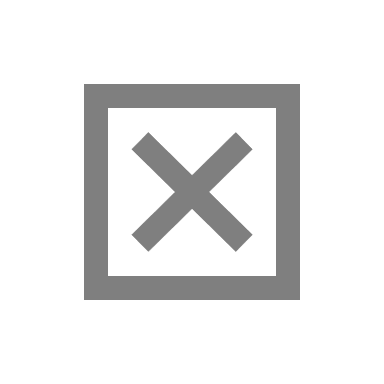 特立氟胺
23.0%
特立氟胺
无相关临床证据
奥法妥木单抗
87.8%
奥法妥木单抗
14.4%
*数据来自相关临床试验校正基线后结果
Hauser S, et al. Eur J Neurol. 2020;27(S1). 
Kappos L, et al. Presented at the AAN 2022. Poster Number P012. 
Volpi C et al. Expert Opin Drug Discov. 2019 Nov;14(11):1199-1212.
Clinical Study Report: COMB157G2302.
DeLuca J, et al. AAN 2020. Poster 1-017.
Ludwig Kappos, et al. Poster presentation at the American Academy of Neurology; 2022. Poster Number P012.
Kappos L, et al. Presented at: 2022 AAN Annual Meeting,Abstract 0839. 
Kappos L, et al. Neurology. 2011;76(Suppl 4):A563. 
Havrdova E,, et al. Neurology. 2013;80(Meeting Abstracts 1):P07.106.. 
Freedman M,, et al. Neurology. 2012;78(Meeting Abstracts 1):PD5.007..
8
3
有效性
国内外多个权威临床指南/共识将NEDA-4 作为多发性硬化更全面的临床治疗目标；盐酸奥扎莫德全球上市仅两年多即获得多项国内外权威临床指南/共识的广泛推荐
奥扎莫德全球上市时间为2020年，故未收录于《多发性硬化诊断和治疗中国专家共识（2018版）》
最新版中国治疗指南正在起草中，临床专家广泛认可盐酸奥扎莫德能够达到更高治疗目标
Chin J Clin Neurosci 2022, 30 (2), 121~128
THE CONSORTIUM OF MULTIPLE SCLEROSIS CENTERS. BEST PRACTICES IN MULTIPLE SCLEROSIS THERAPIES. 2021.
Maria Pia Amato, et al. Update of the ECTRIMS/EAN guidelines on the treatment of Multiple sclerosis. ECTRIMS 2022.
Wiendl H, et al. Ther Adv Neurol Disord. 2021;14:17562864211039648.
Ontaneda D, et al. Brain. 2021;144(7):1974-1984.
9
4
安全性
盐酸奥扎莫德具卓越的安全性，临床治疗关注的不良反应发生率均非常低
与参照药西尼莫德相比
严重不良反应(SAE)发生率、因不良反应（AE）导致的停药率低
S1P类药物关注的不良反应发生率低
SAE发生率*
因AE导致的停药率*
心动过缓发生率*
黄斑水肿发生率*
12.0%
8.0%
4.4%
4.6%
3.0%
1.8%
0.8%
0.3%
奥扎莫德
西尼莫德
奥扎莫德
西尼莫德
奥扎莫德
西尼莫德
奥扎莫德
西尼莫德
奥扎莫德延缓达峰，峰浓度低，心脏不良反应发生率低
奥扎莫德效力更高，较低的剂量即可有效控制炎症，安全性优
奥扎莫德最常见不良反应包括鼻咽炎、ALT升高和GTT升高，临床观察即可，无需停药
*来自相关药品说明书
*来自相关临床试验
与医保目录内其他治疗药物相比
匹配调整间接比较（MAIC）研究显示，奥扎莫德安全性更优
相较于芬戈莫德，可显著降低总AE和因AE停药风险，且在心脏安全性、转氨酶升高和感染的风险上均具有优势
相较于特立氟胺和富马酸二甲酯，可显著降低总 AE 发生率、SAE以及因 AE 停药的风险
Siponimod FDA label 2022
Swallow E, et al. J Comp Eff Res. 2020;9(4):275-285.
Cohan S, et al. Mult Scler Relat Disord. 2021;52:102972 
Cohan S, et al. CNS Drugs. 2021;35(7):795-804.
Comi, Giancarlo et al.The Lancet. Neurology vol. 18,11 (2019): 1009-1020. 
Cohen, Jeffrey A et al. The Lancet. Neurology vol. 18,11 (2019): 1021-1033.
Selmaj, Krzysztof et al. The Lancet. Neurology vol. 12,8 (2013): 756-67. 
盐酸奥扎莫德胶囊药品说明书.2023.
10
5
公平性（不包含价格信息版本）
盐酸奥扎莫德有效实现躯体和认知双重保护，填补临床未满足需求，节省整体医保基金支出，药品管理便捷，提升医保目录公平性
促进
公共健康
《第一批罕见病目录》病种的创新治疗药物
患者多发于20-40岁青壮年，处于求学、工作、婚育的黄金时期; 奥扎莫德有效保护和改善患者认知功能，更具社会意义和患者价值
填补临床
未被满足
需求
NEDA-4复合指标达标率高达33.5%，有效实现躯体与认知功能双重保护，为患者带来更为全面的临床获益和价值
符合
“保基本”
可升级替代医保目录内同类药物，医保基金药品费用的额外支出有限、可控
可降低认知功能障碍治疗、基因检测、不良反应处理等相关费用，节省医保基金的整体支出
用药管理
便捷
无滥用风险：适应症明确，指南推荐清晰
易于启动和维持：无需基因检测，口服
贮运便捷：25℃以下保存，有效期36个月
第一批罕见病目录.2018
邱伟, 等. 中国神经免疫学和神经病学杂志,2018,25(06):387-394
Kappos L, et al. Presented at ECTRIMS 2015, Abstract 116. 
Sastre-Garriga J, et al. Nat Rev Neurol. 2020;16(3):171-182.
Chen MH, et al. CNS Drugs. 2020;34(6):599-628
Cohen JA, et al. Lancet Neurol. 2019;18(11):1021-1033. 
DeLuca J, et al. Mult Scler Relat Disord. 2021;48:102673.
DeLuca J, et al. AAN 2020. Poster 1-017.
11
6
总结
盐酸奥扎莫德可升级替代现医保目录内治疗药物，为多发性硬化的临床治疗提供综合价值更优的治疗选择，在延缓脑萎缩和保护认知功能方面具极高的临床价值
12